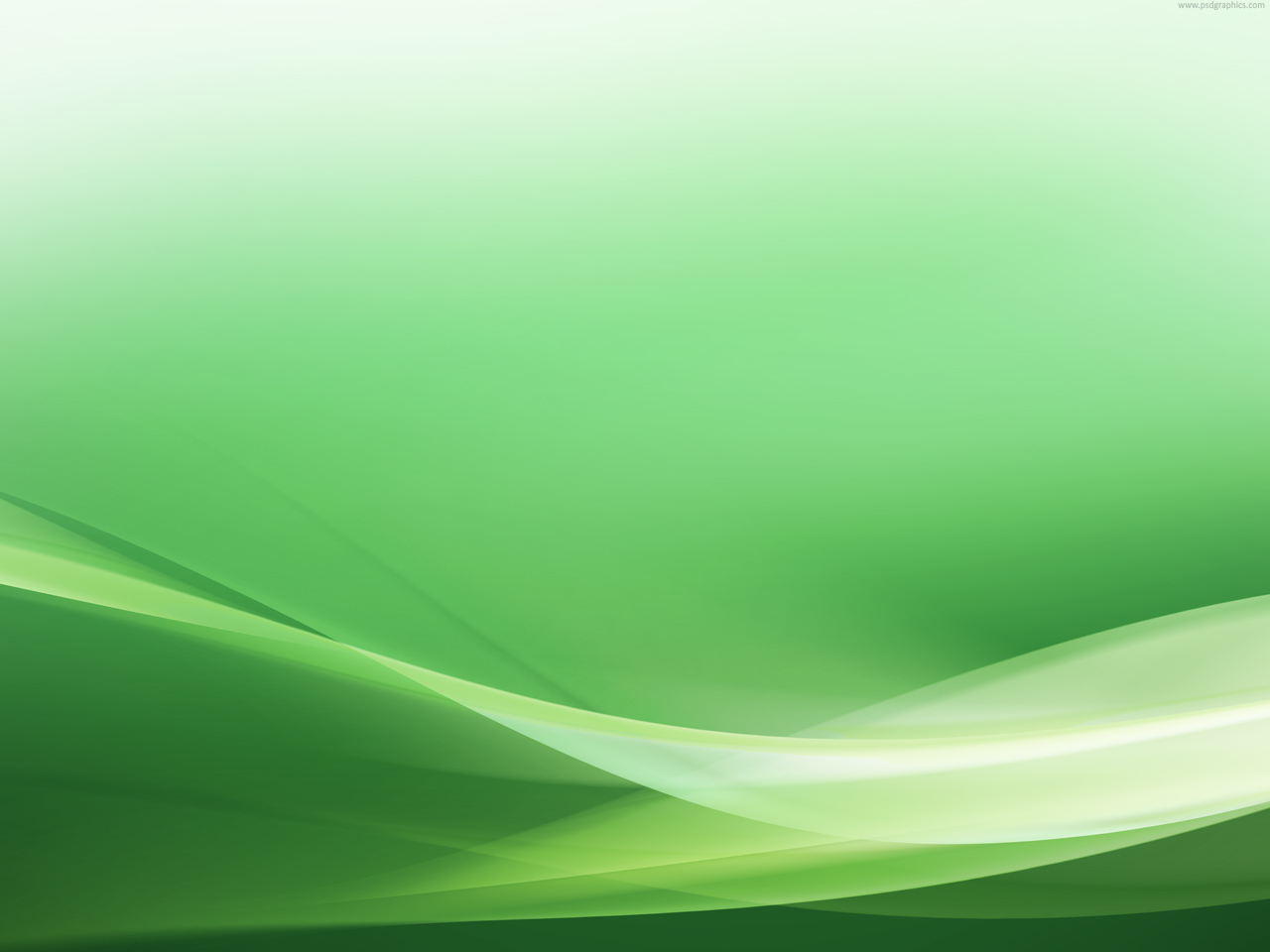 Пример  синквейна:
1. ЕЛЬ
2. ДУШИСТАЯ, ЧУДЕСНАЯ
3. РАСТЕТ, ВЕСЕЛИТ, РАДУЕТ 4. Я ЛЮБЛЮ ЗИМНЮЮ ЕЛЬ
5. НОВЫЙ ГОД, ДЕТСТВО
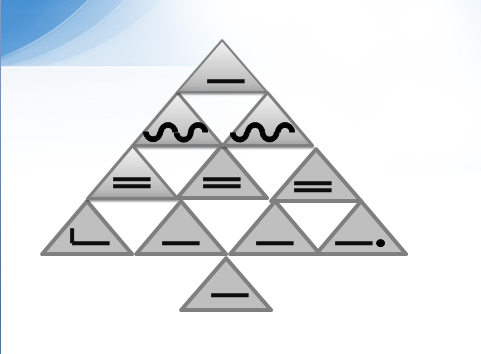 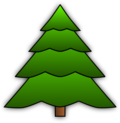 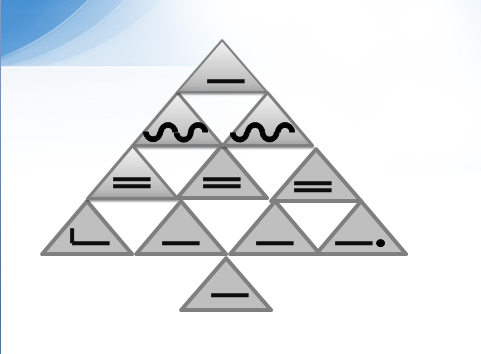 Снеговик.
Большой, смешной.
Стоит, тает, падает.
Мне нравится лепить снеговика.
Зима.
Дети сочиняют синквейны
1.Новый год.
 2.Радостный, чудесный.
 3.Приближается, веселит, удивляет.
 4.Я люблю получать подарки.
 5.Волшебство.
Модель составления синквейна
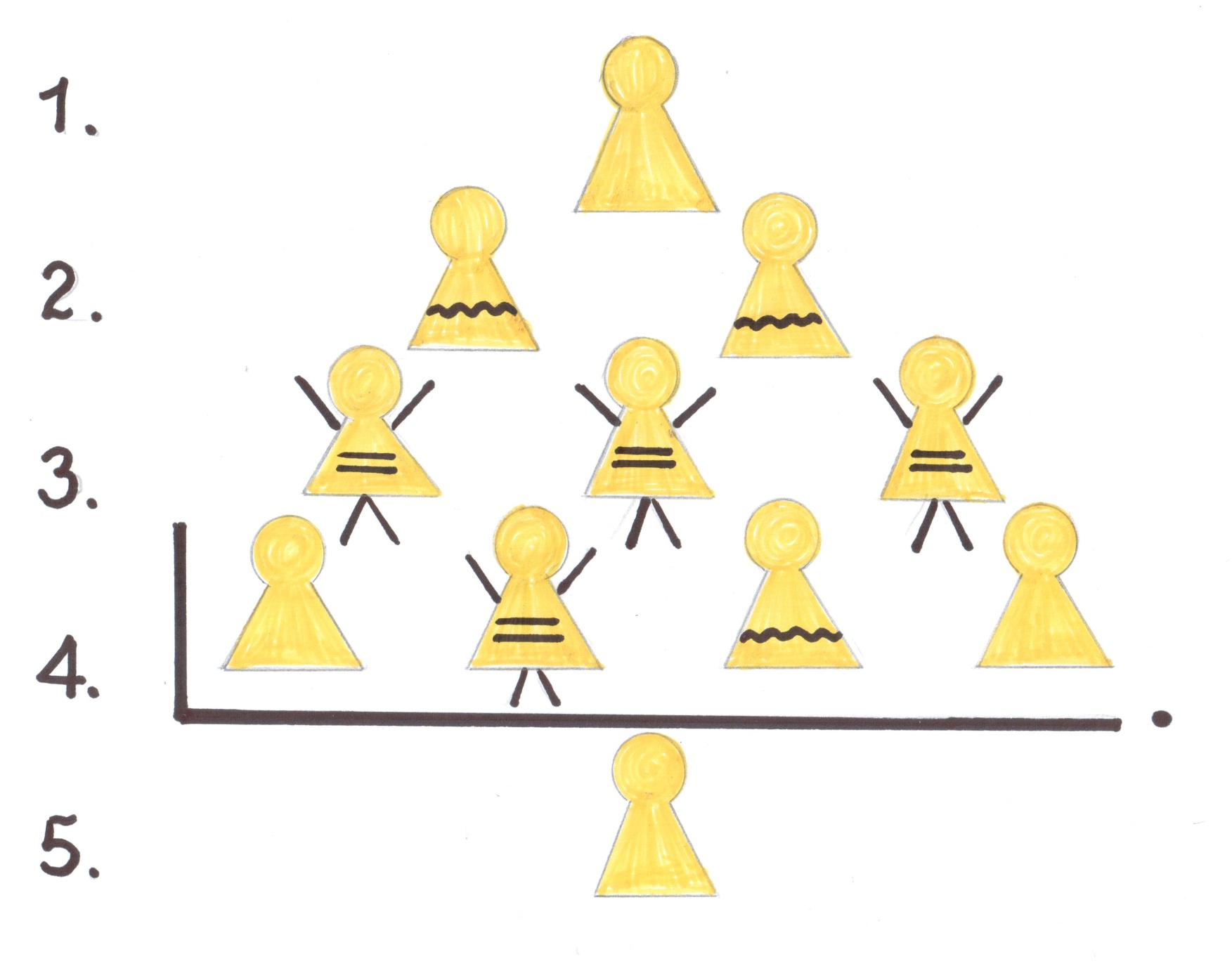 Условные обозначения:
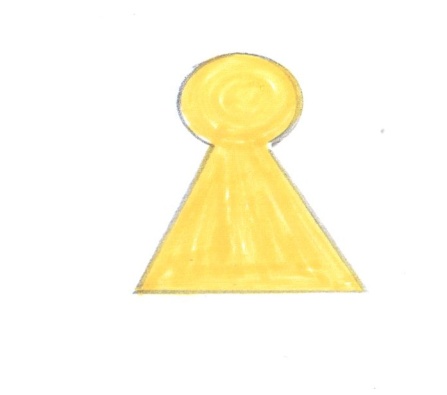 Слова-предметы: Кто это?
                                     


                          Слова-признаки: Какой предмет?



                    Слова-действия: Что делает предмет?
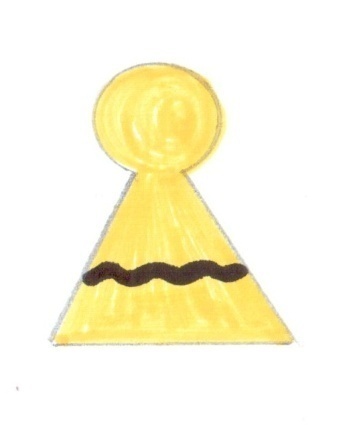 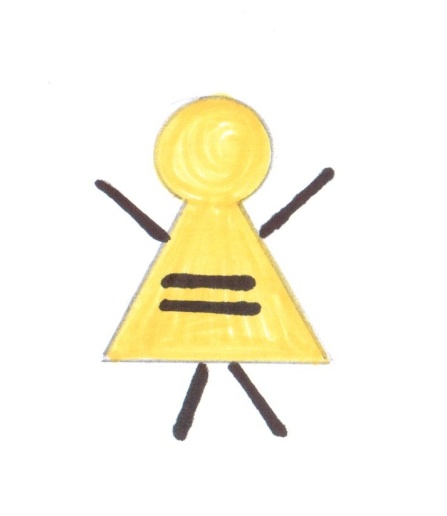 Правила составления синквейна
Синквейн состоит из 5 строк;
 Его форма напоминает ёлочку.
1 слово
2 слова
3 слова
4 слова
1 слово
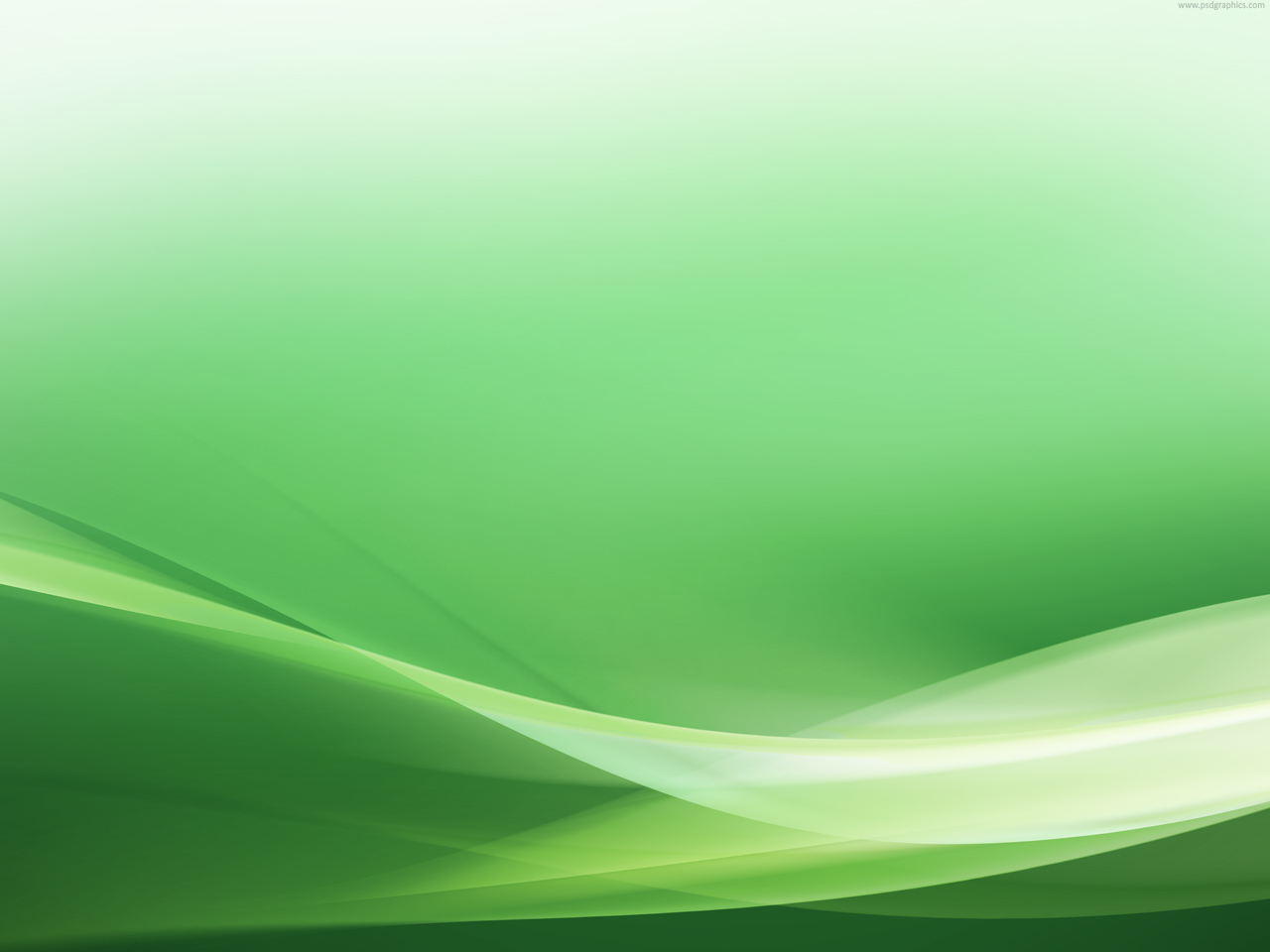 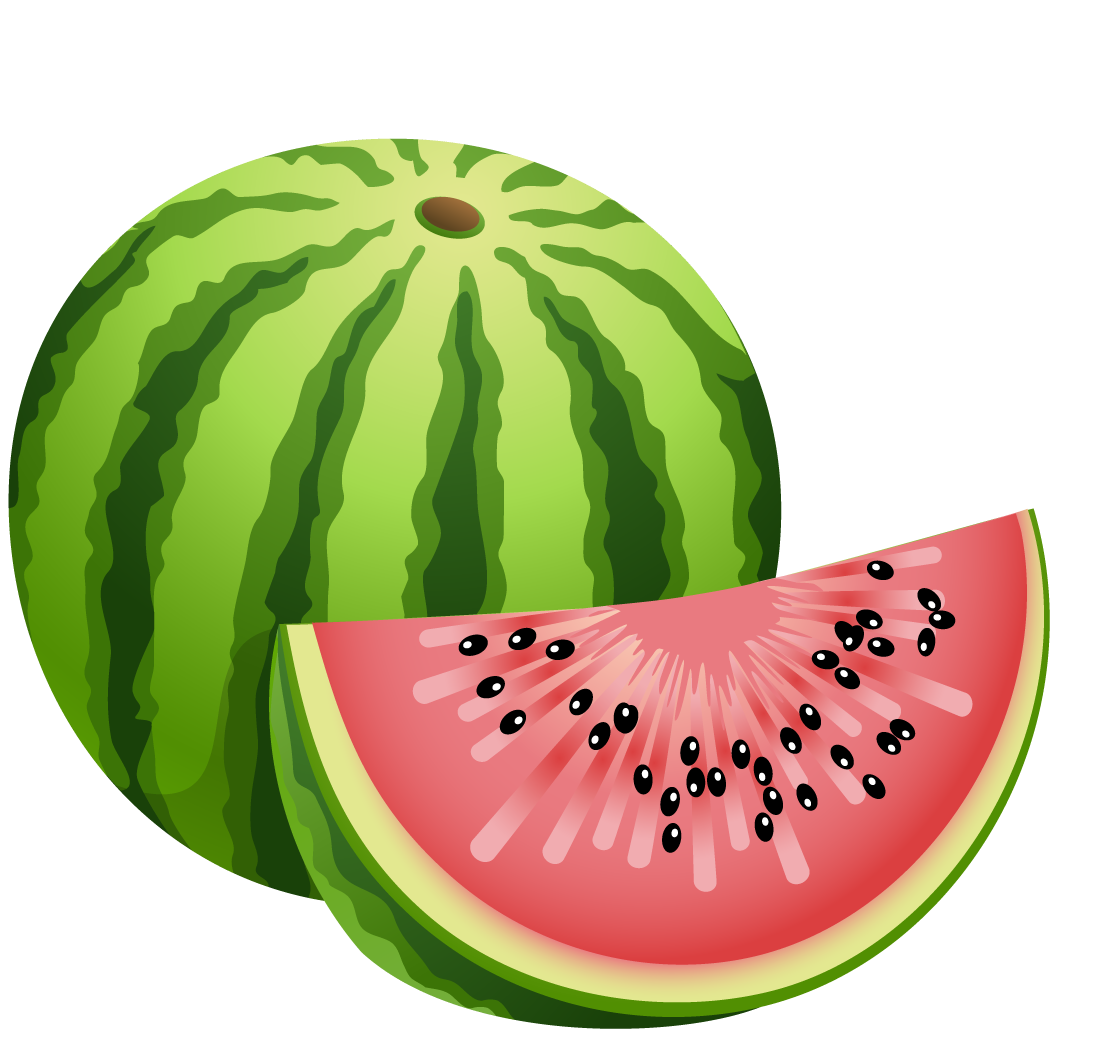 Составление синквейна  
по предметной картинке 
 
Что это? 
АРБУЗ
2. Подберите два слова-признака.
- Какой арбуз?
КРУГЛЫЙ, ВКУСНЫЙ
3. Подберите три слова-действия.
- Что делает арбуз?
КАТИТСЯ, РАСТЕТ, ЗРЕЕТ
4. Cоставьте предложение, где вы выразите личное отношение к предмету.
Я ЛЮБЛЮ СОЧНЫЙ АРБУЗ 5. Подберите слово-предмет, которое вы можете представить, когда произносят слово «арбуз». 
ЯГОДА
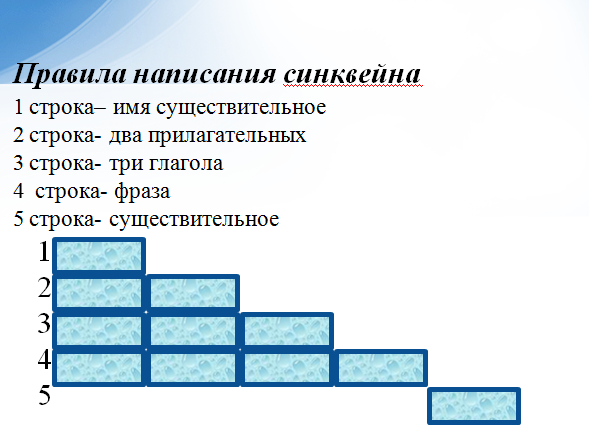 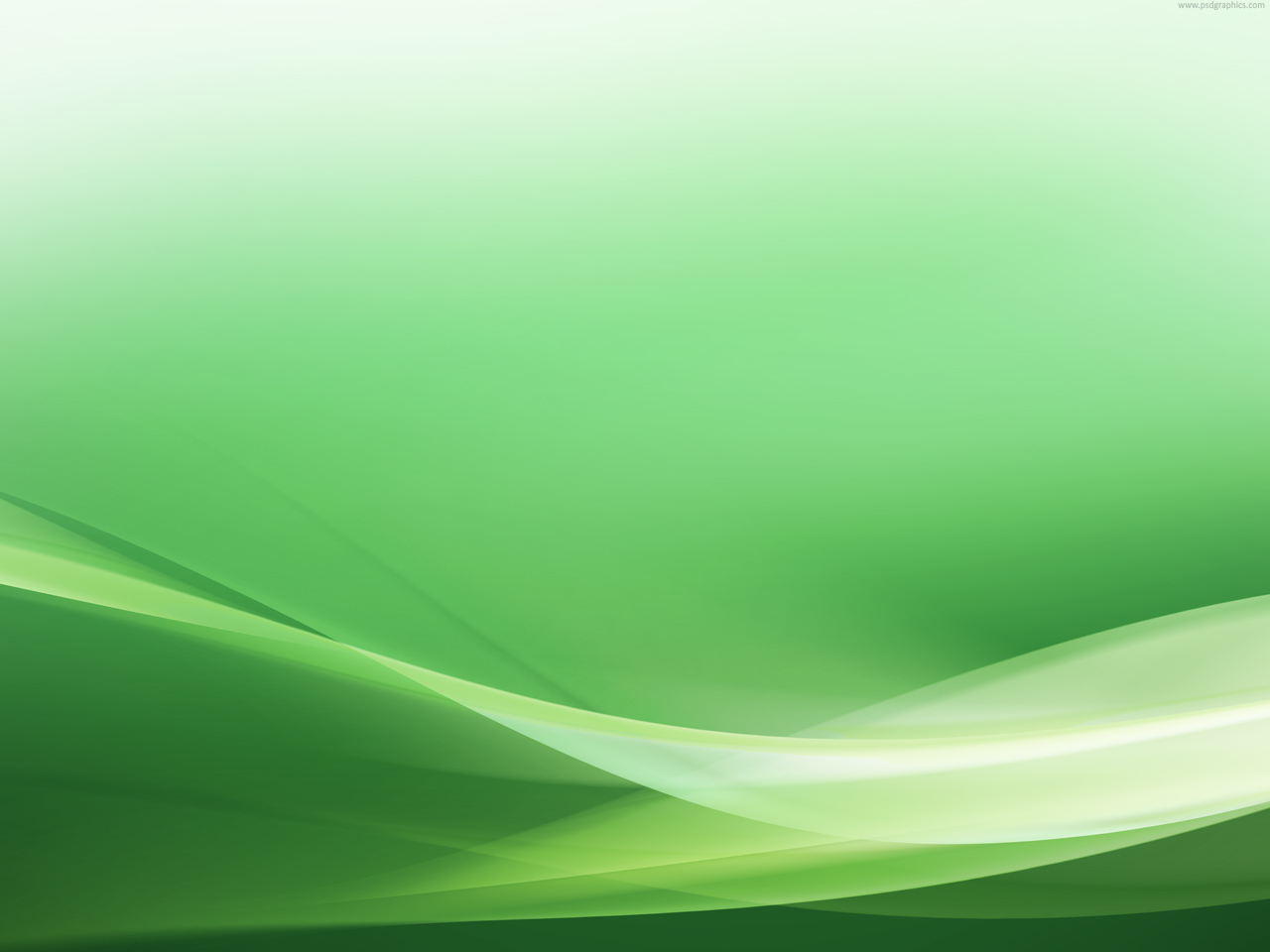 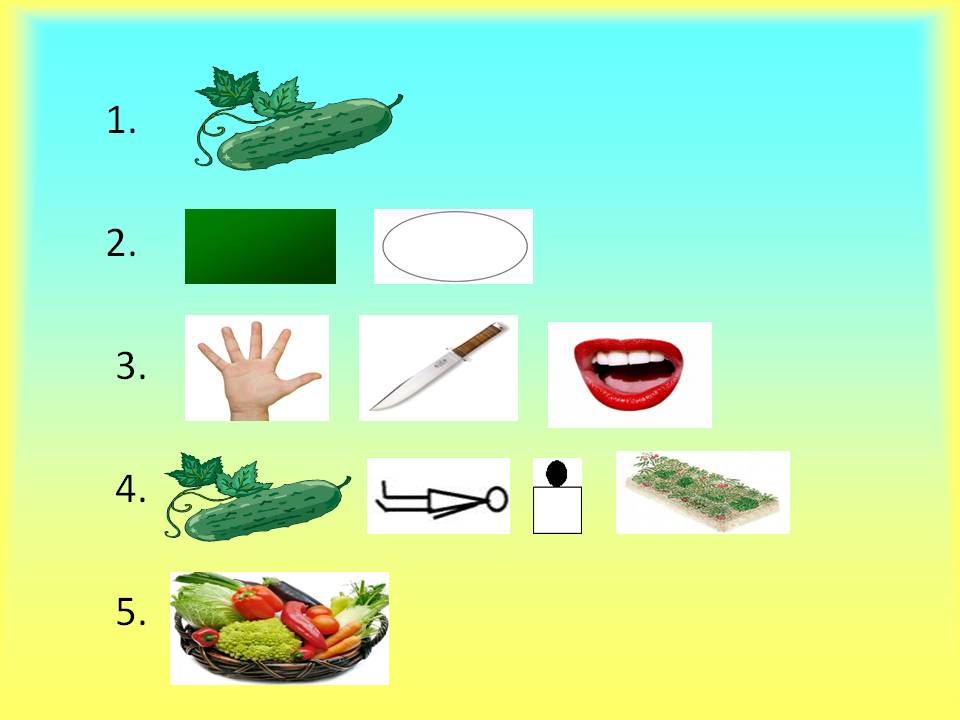 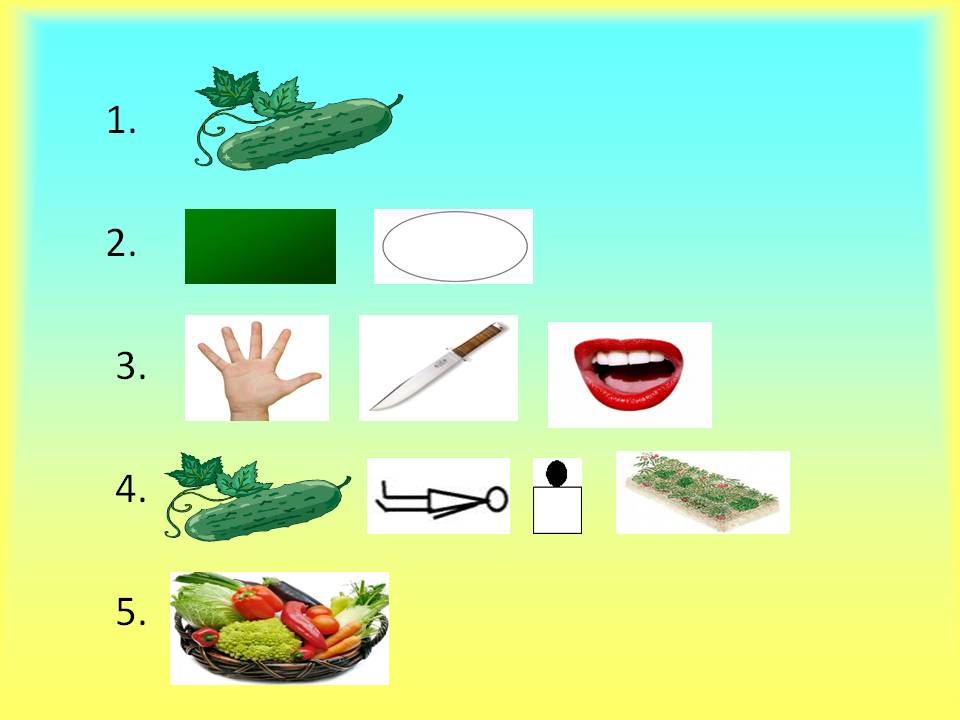 ?
?
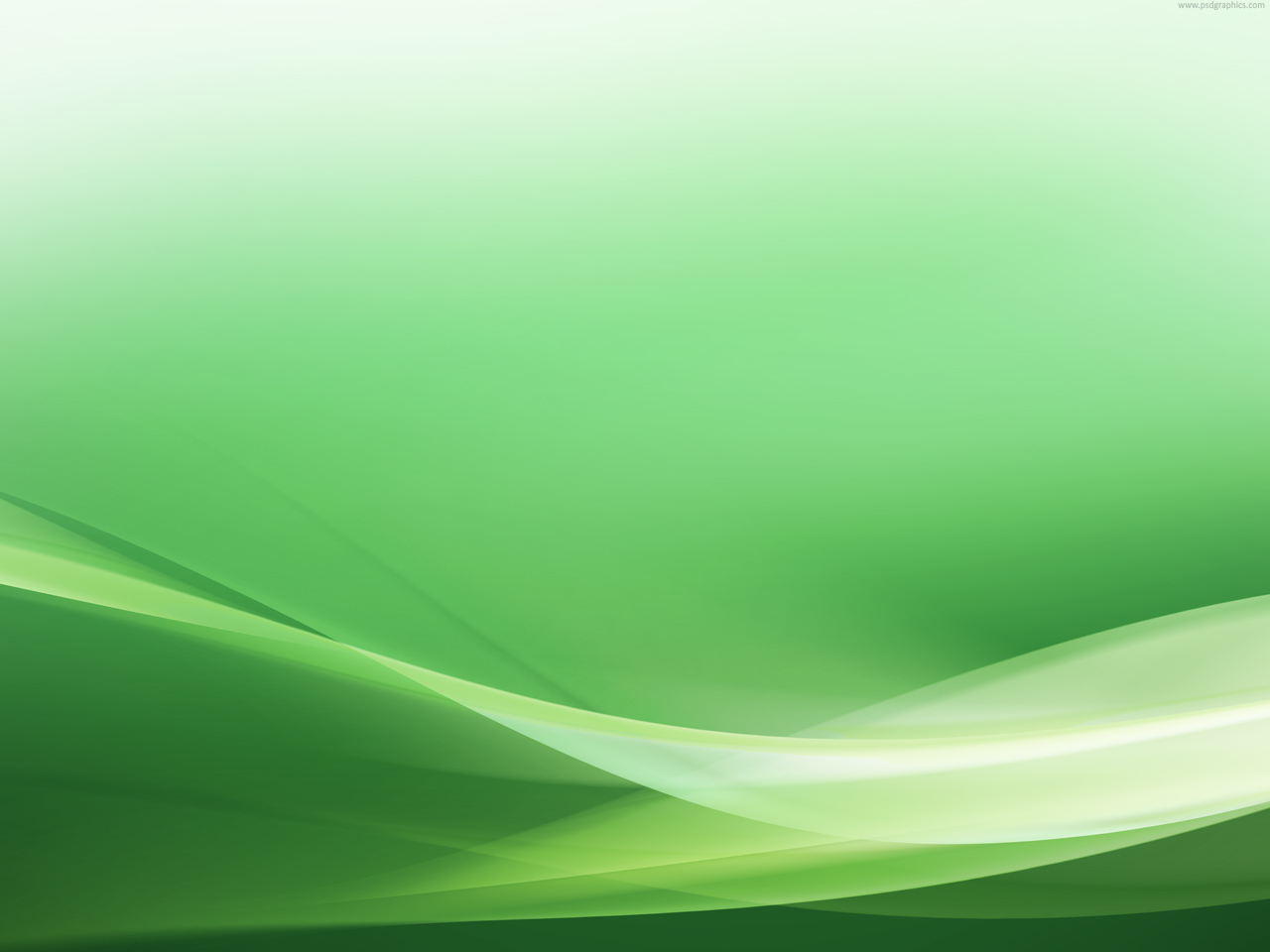 ЗАЯЦ (обратная форма синквейна)
5. Дикое животное.
4. В наших лесах живут зайцы.
3. Скачет, прячется, боится  
2. Белый, пушистый
1. Заяц
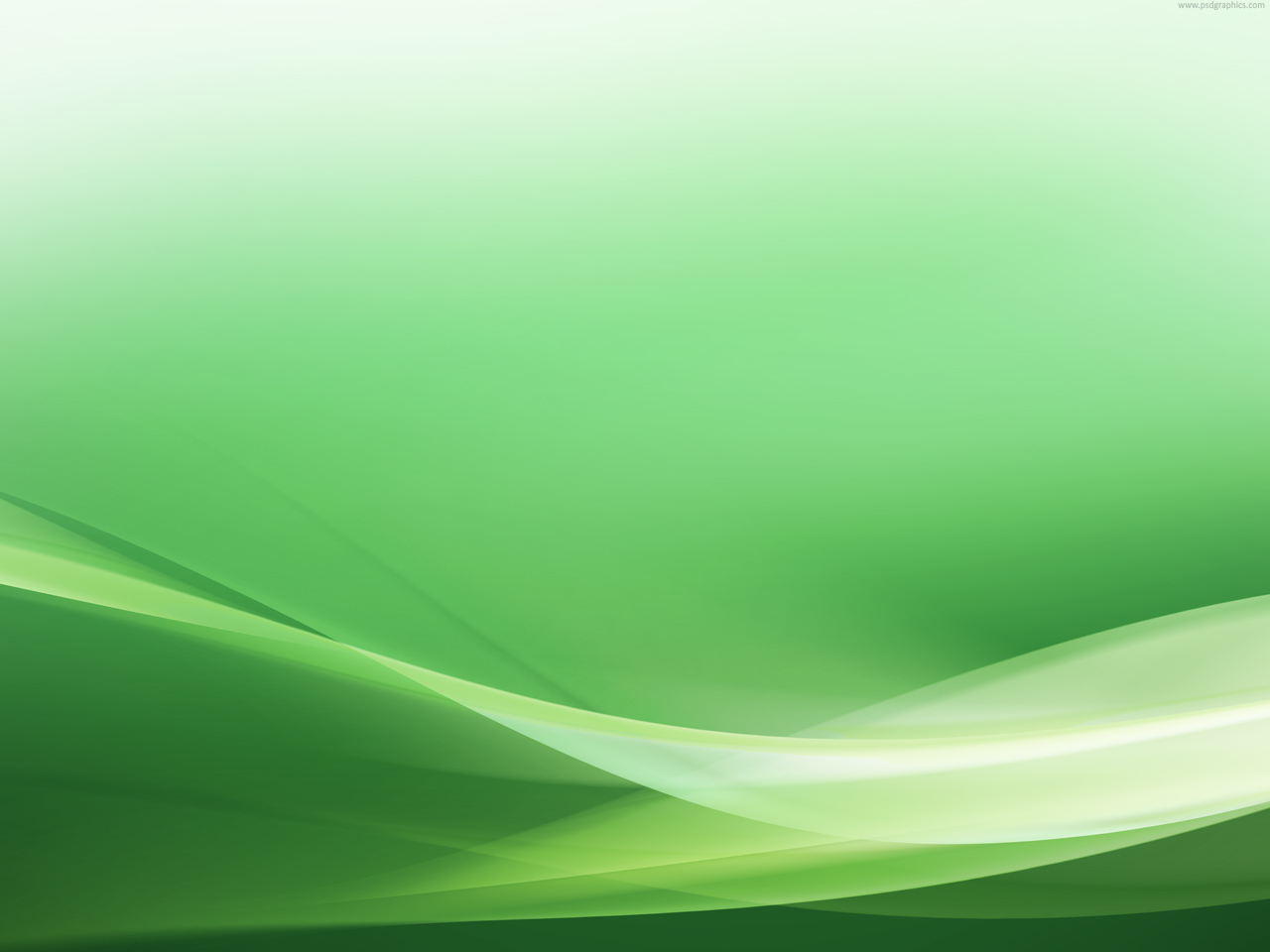 Составление синквейна по прослушанному рассказу или сказки
Составление синквейна по сказке «Заюшкина избушка».
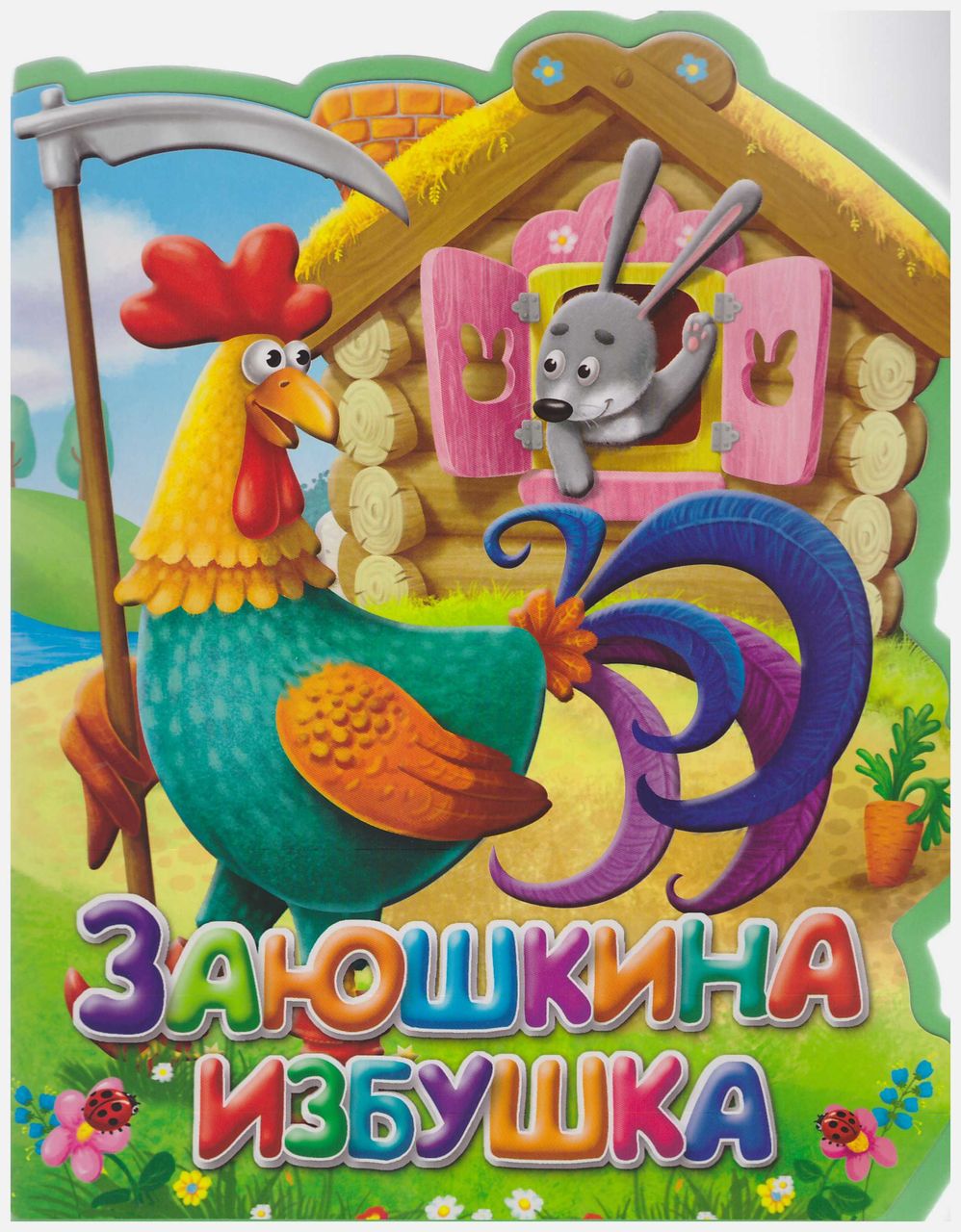 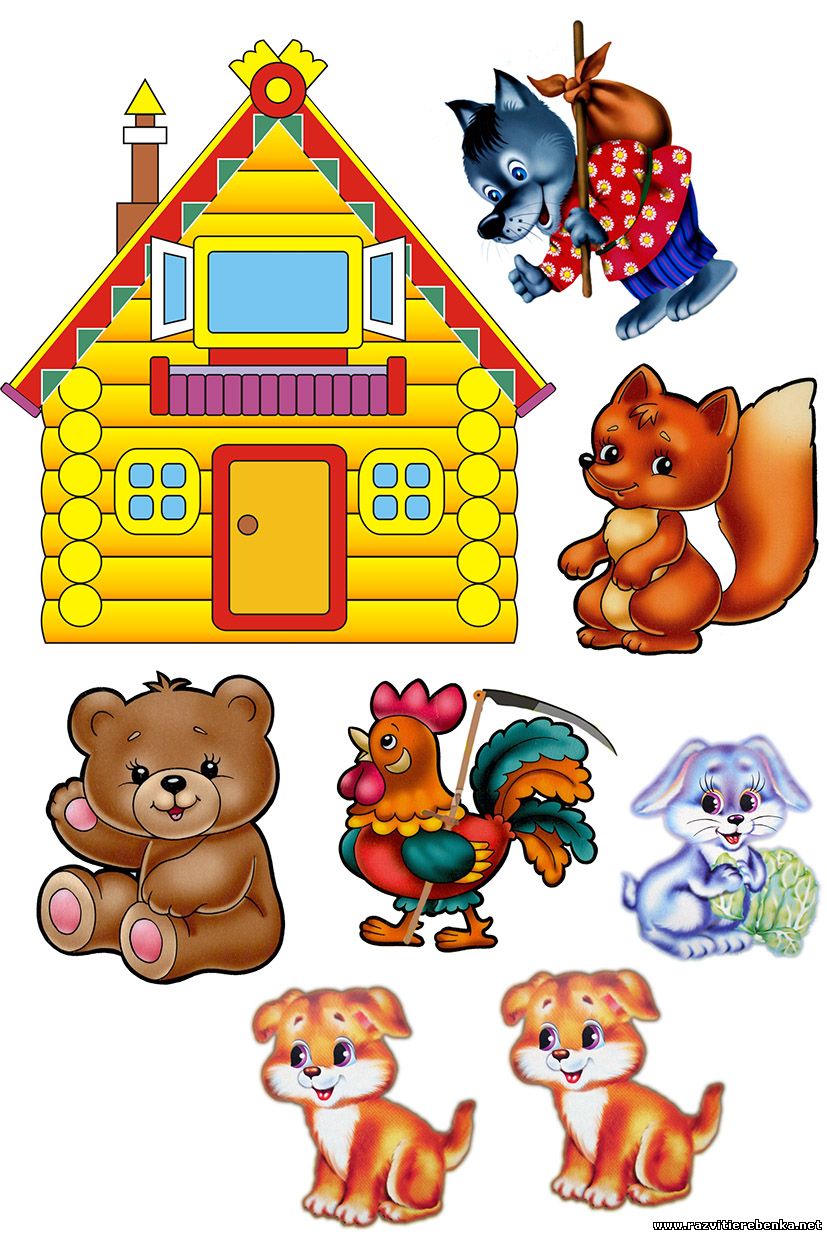 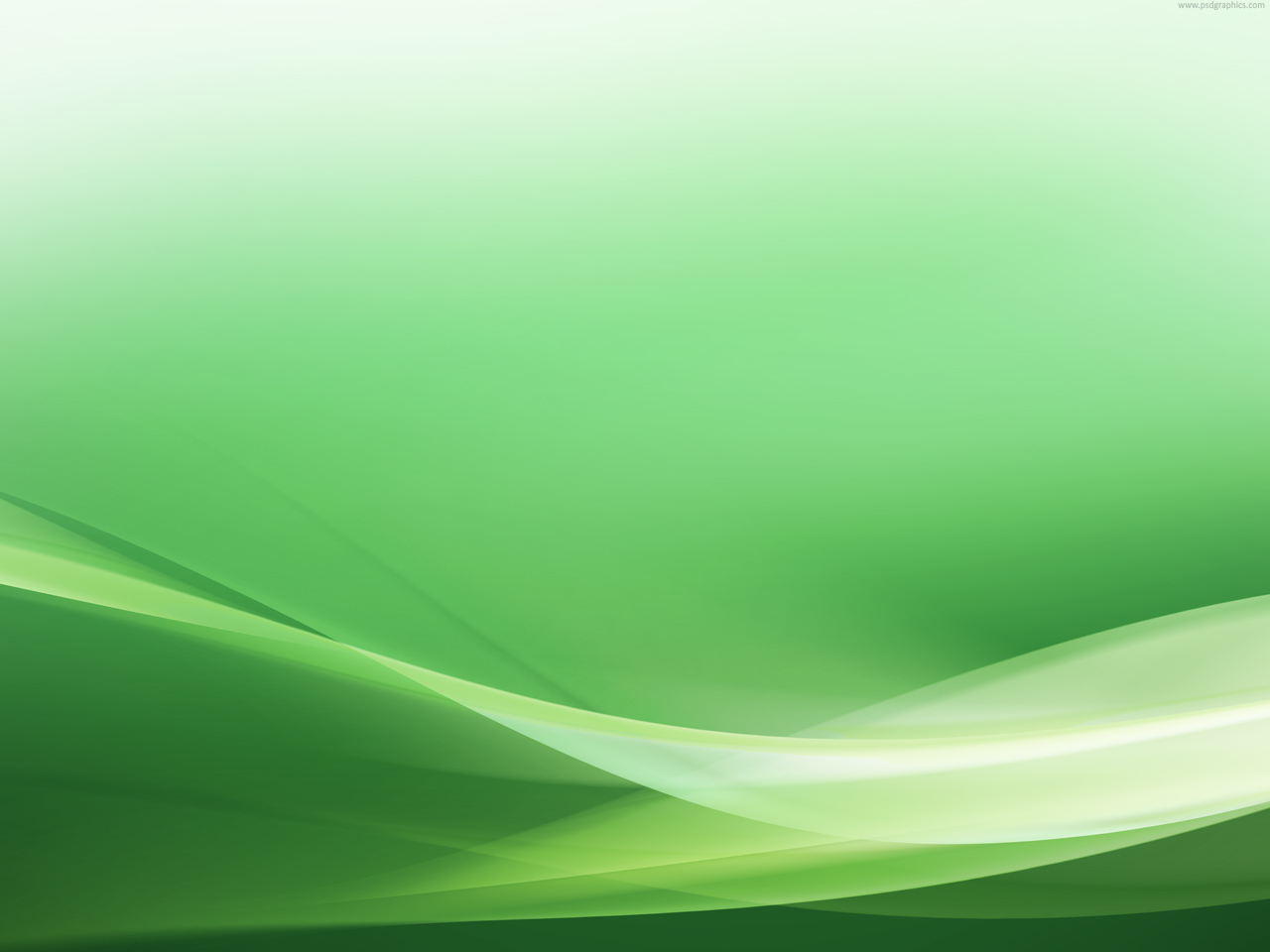 Зайчик.				              Лиса.
Слабый, трусливый.		             Хитрая, наглая.
Плачет, боится, просит (помощи).         Выгнала, обманула, обхитрила.
Мне жалко зайчика.		             Лиса поступила плохо.
Сказочный герой.		             Сказочный герой.
 
Петух.
Смелый, отважный.
Спас, защитил, выгнал (лису).
Петух поступил смело.
Сказочный герой.
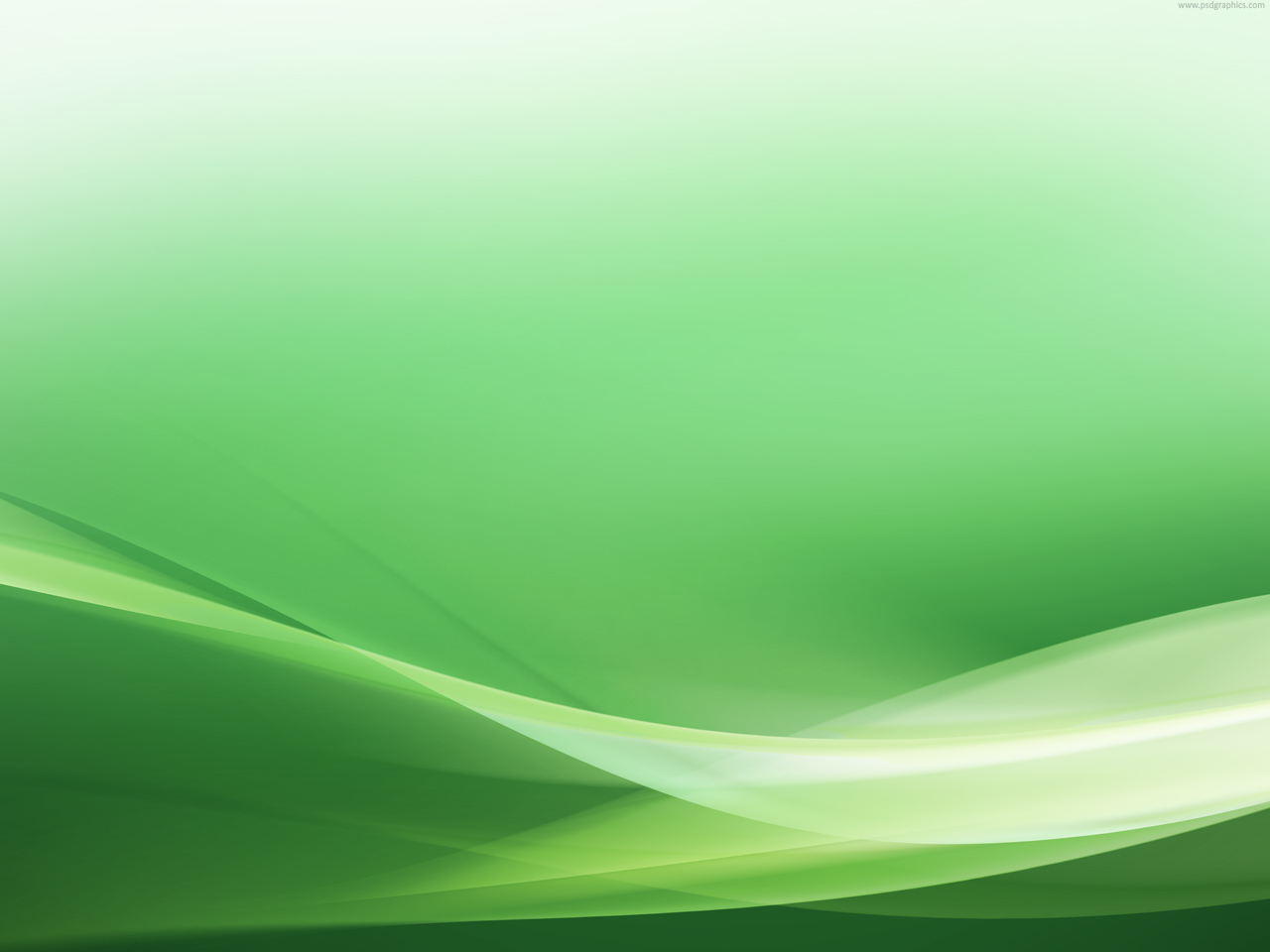 Составление синквейна по сказке «Кот, петух и лиса».
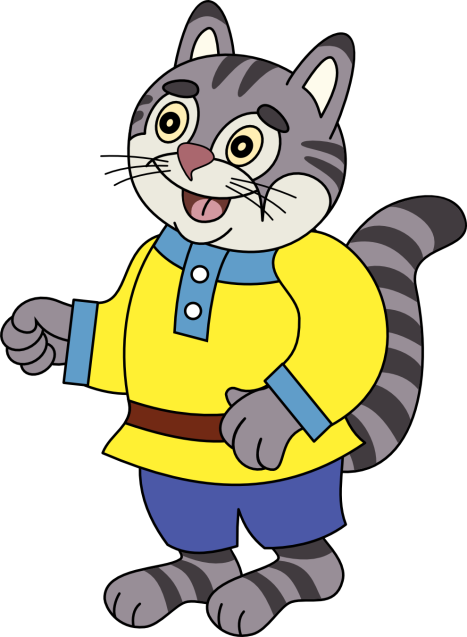 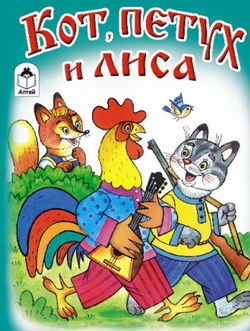 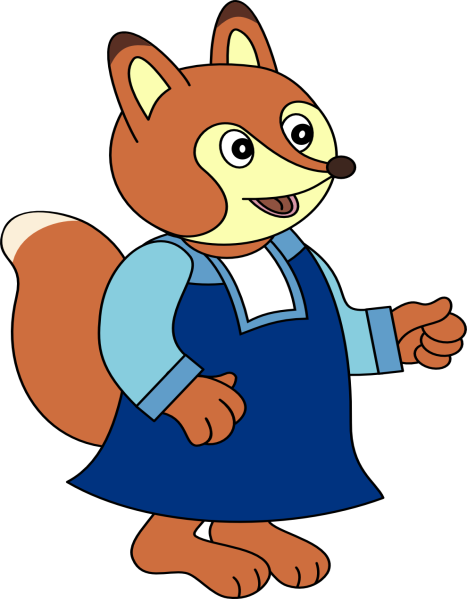 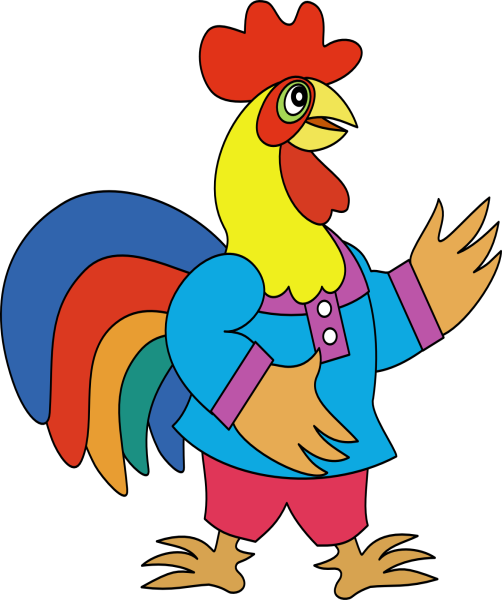 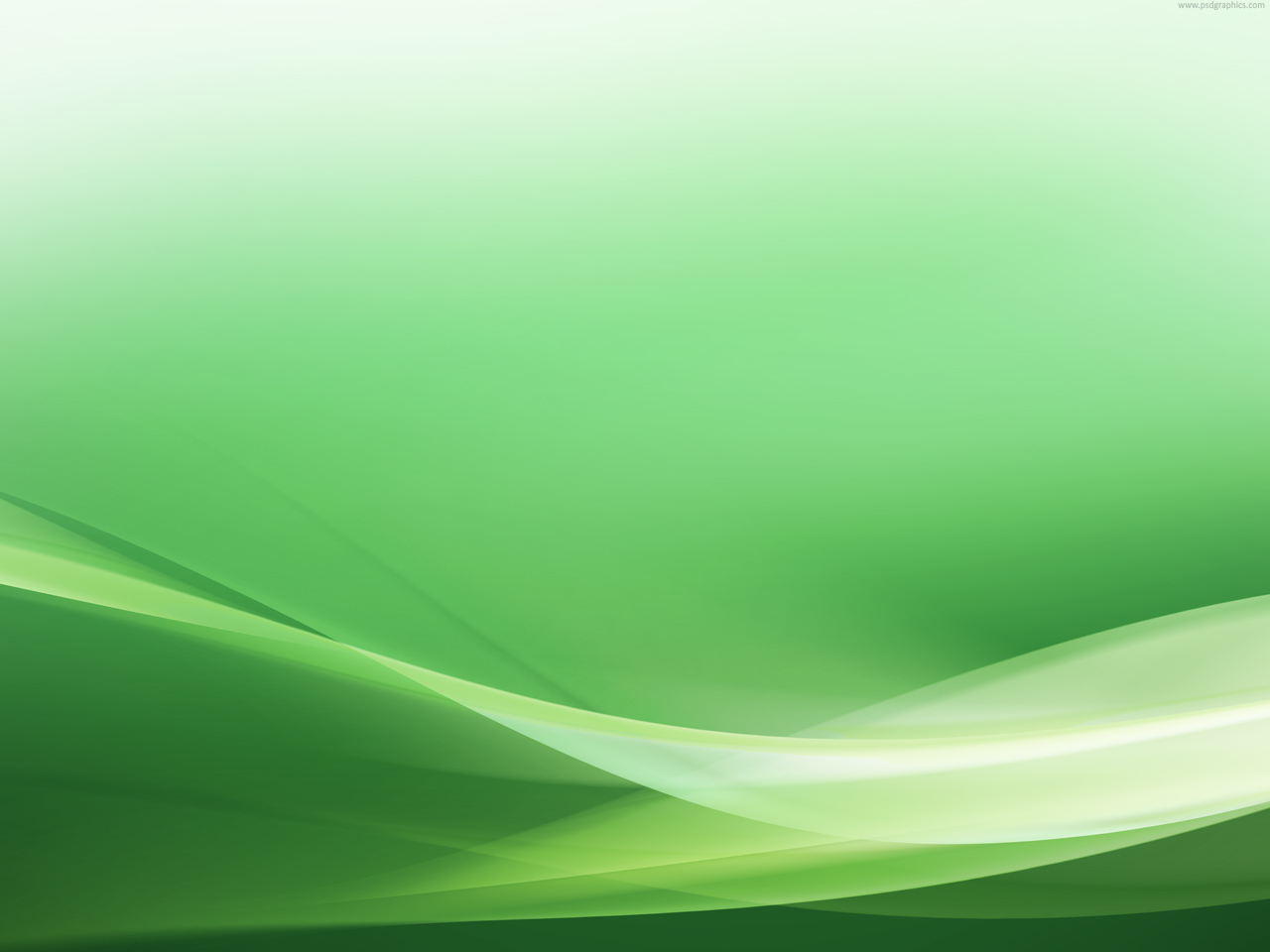 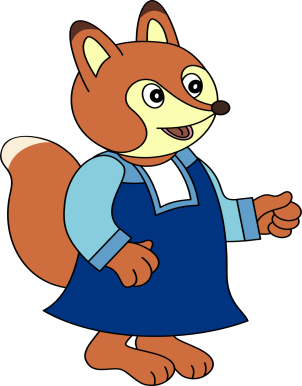 ЛИСА
Хитрая
Наглая
Обманула
Обхитрила
Выманила
Лиса поступила плохо.
Обманщица
Алгоритм составления синквейна
Модель синквейна
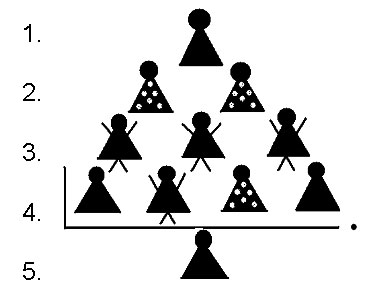 Предмет (тема) – одно слово-существительное.
Два прилагательных по теме.
Три глагола по теме.
Предложение по теме.
Ассоциация по теме: одно слово-предмет.
КУКЛА
Кукла 
Красивая, любимая. 
Стоит, сидит, улыбается. 
Моя кукла самая красивая. 
Игрушка.
СИНКВЕЙН -ЗАГАДКА
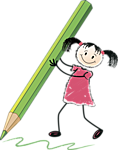 1. ?
2. Cерый, колючий
3. Фыркает, спит, сворачивается.
4. Мне нравится этот зверек
5. Лес.